simulation update
Chandradoy Chatterjee
dRICH e/pi separation
      Photon impinging angle (discusssion with Wouter) 
      pfRICH  IRT integration BNL NPPs support 
      Git task list Revisit
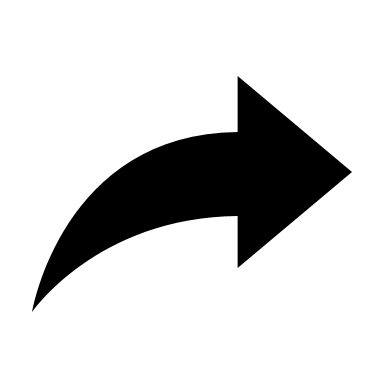 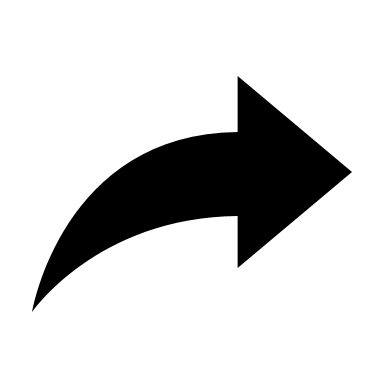 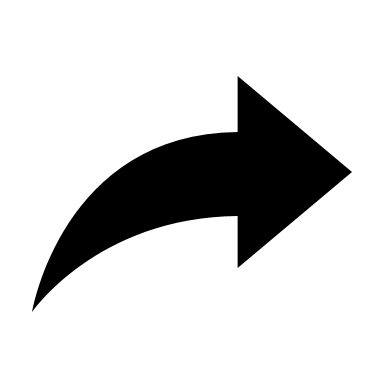 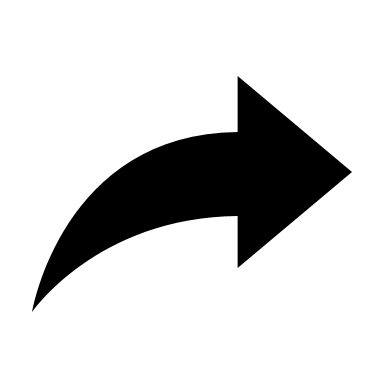 electron-pion separation (aerogel)
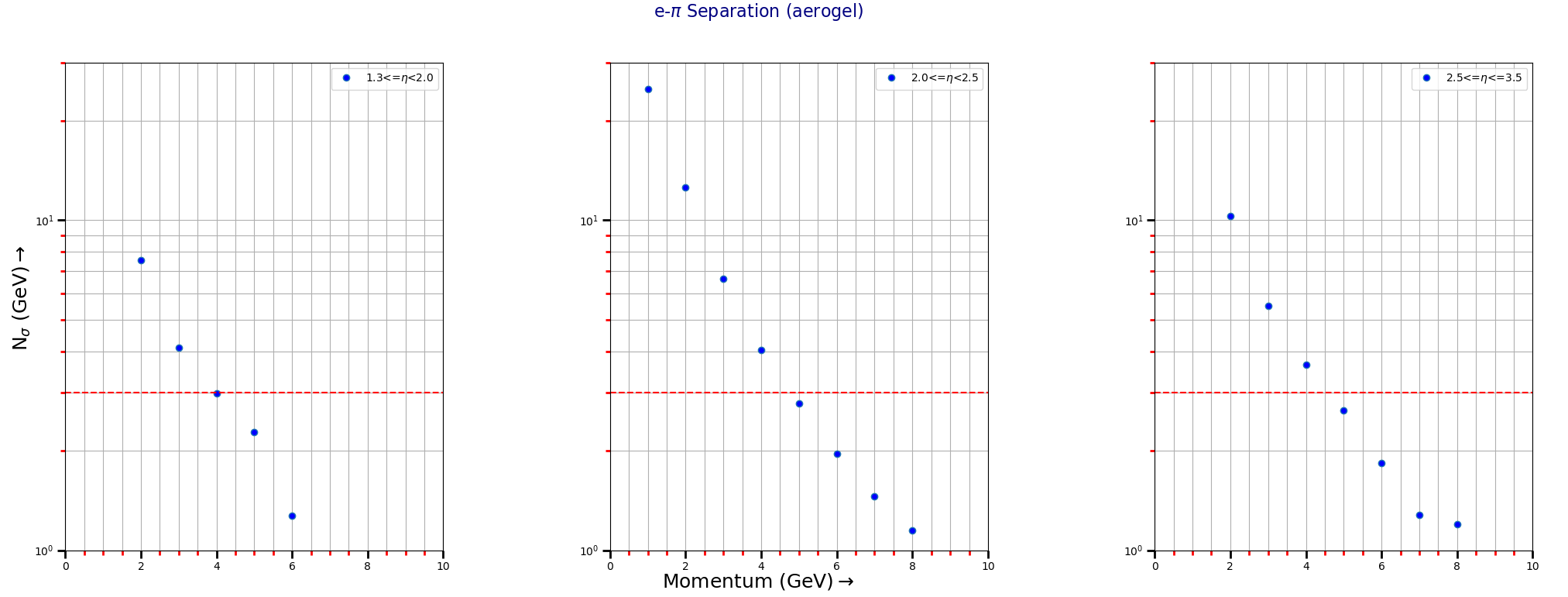 electron-pion separation (gas)
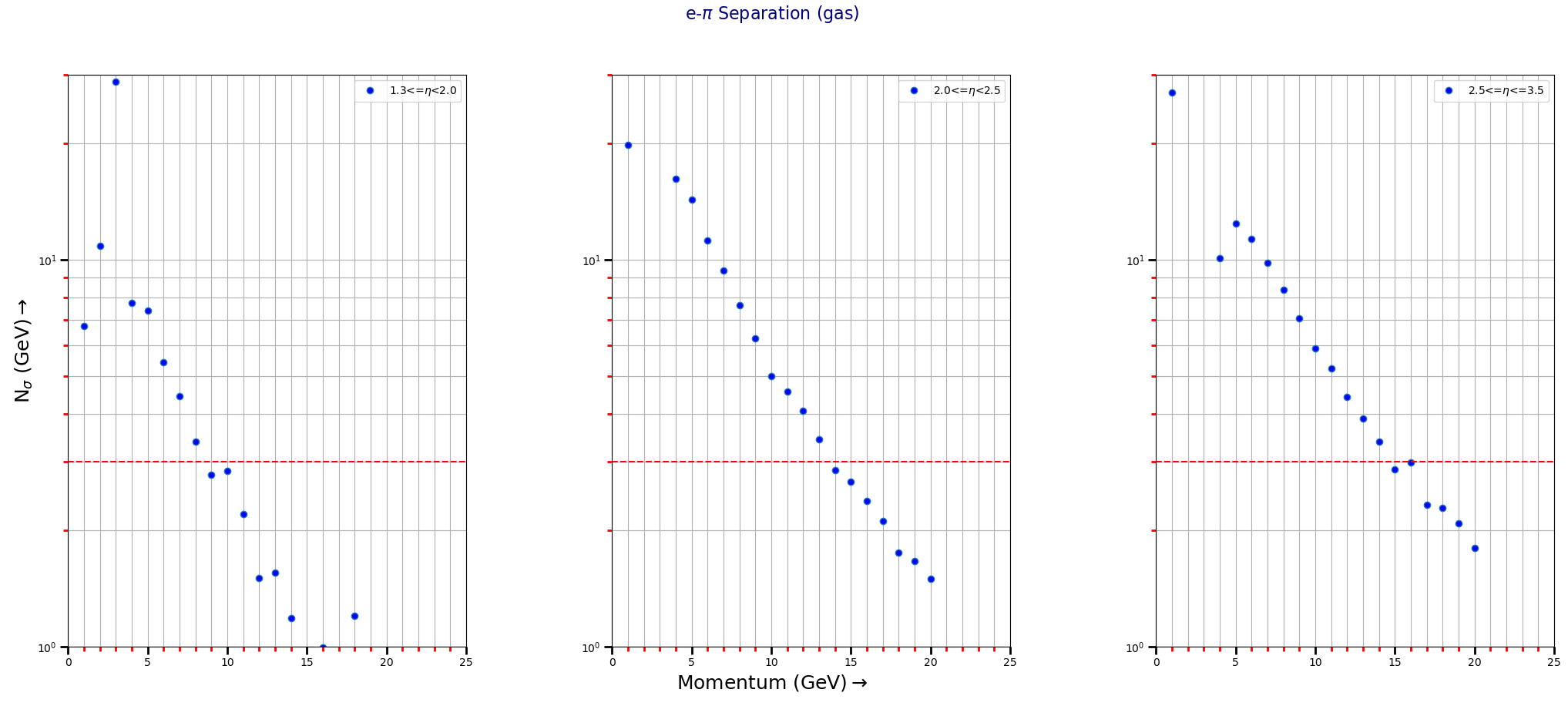 Photon Impinging angle Studies
Discussion with Wouter
We cannot access the locally changed data-model reconstruction benchmark (however, I think I can use it inside the EICRecon).

Changing Data-model is not appreciated by Wouter. Because only needed variables are allowed. The need cannot be whatsoever, it is only the needed variable to interface the different reconstruction method of different reconstruction methods.

A PR can be opened with clear statements on requirement and so on.
PfRICH IRT Integration
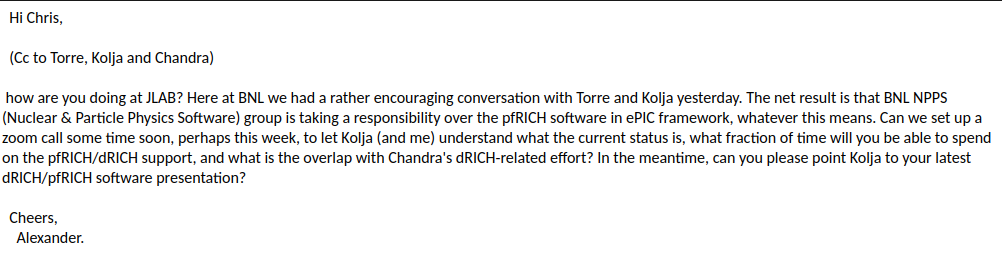 Meeting today at 21:00 CET